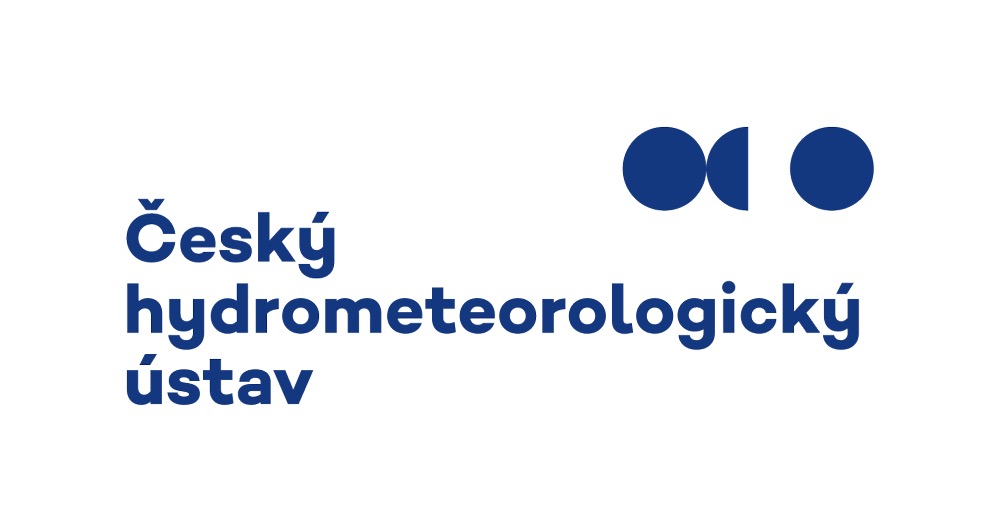 VODNÍ TOKY 2023
Hradec Králové 21.11.2023
Mark Rieder
Rajonizace kategorií vybraných hydrometeorologických rizik - bias korigovaná data (SSP5-8.5)
Limity pro vybrané kategorie rizika
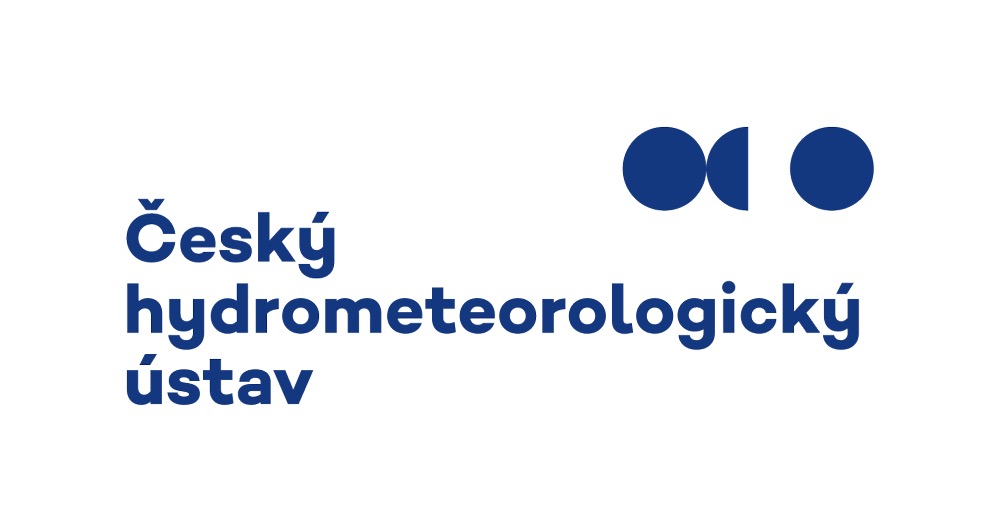 Sucho x Přívalový déšť
1991–2020                       2021–2040                      2041–2060                      2061–2080                     2081–2100
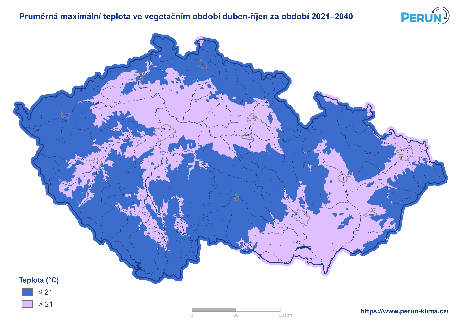 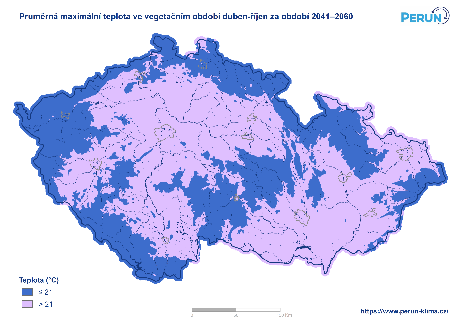 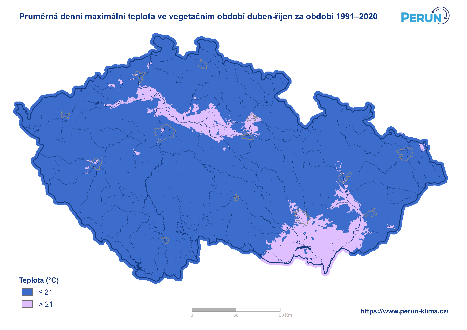 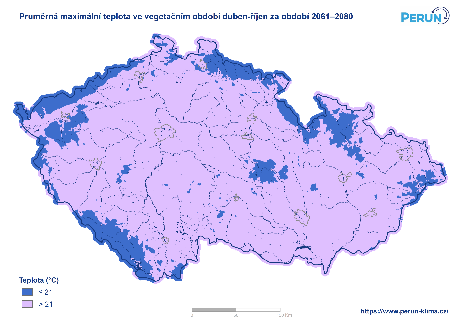 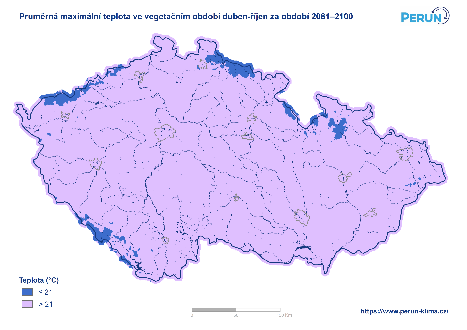 Avg TmaxIV-X
>21 °C
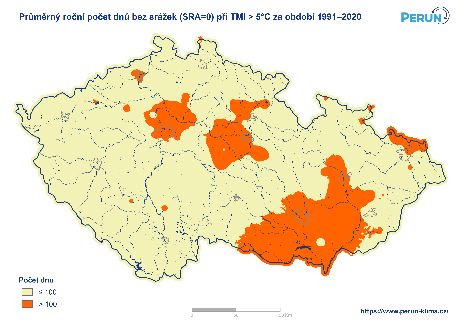 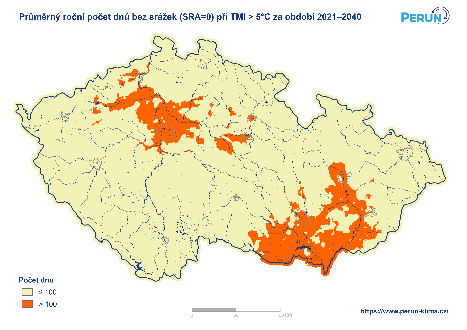 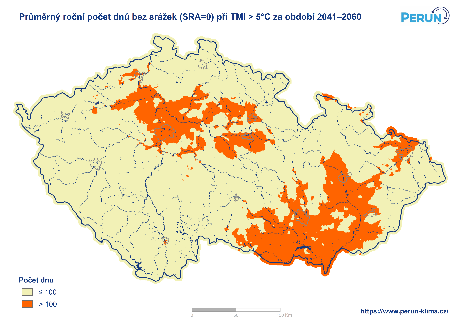 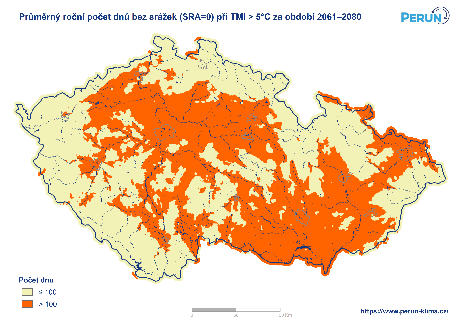 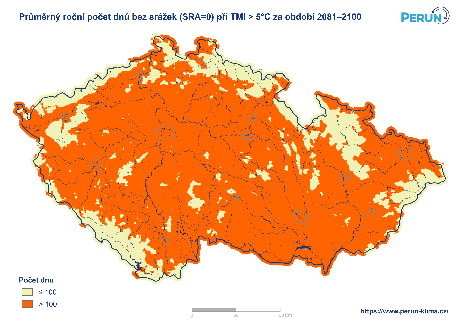 Tmin>5˚C, SRA=0
100 dní
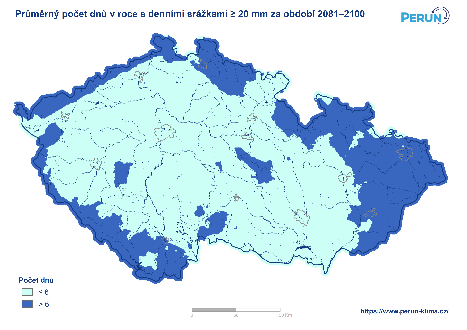 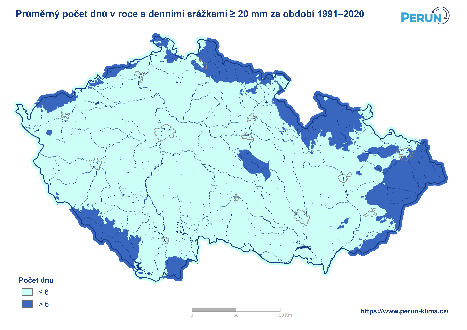 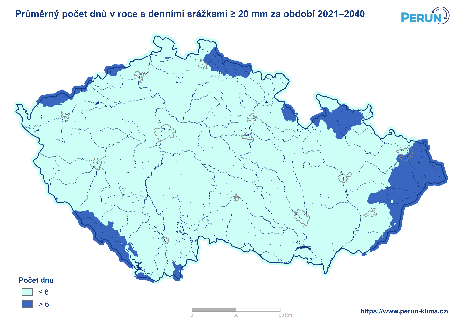 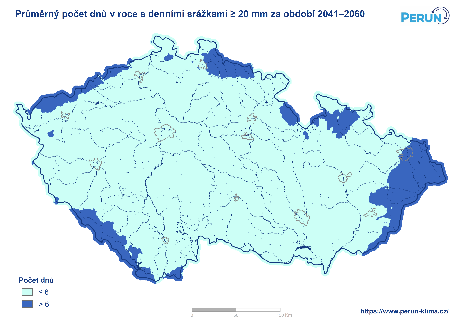 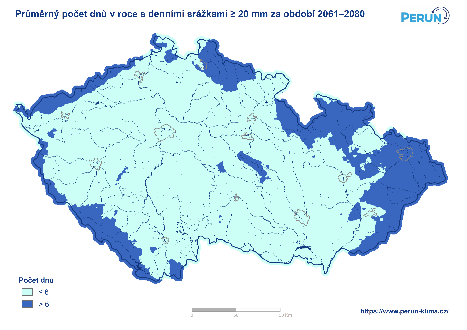 SRAd>20 mm
6 dní